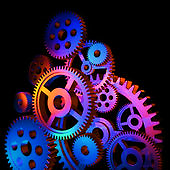 TECHNOLOGIE 6EME 								                    DEFI TECHNO 2016


POURQUOI UN DEFI ?
Surmonter les difficultés que pose une situation problème :
SITUATION PROBLEME : Concevoir et réaliser une machine à sons (avec au moins 3 sons différents). Les 3 sons différents doivent être audibles et produits par une action unique lors de la mise en fonctionnement de la machine.
Mettre en œuvre une démarche d’investigation :
Qu’est-ce qu’une machine ?
Qu’est-ce qu’un son ?
Comment produire un son dans la vie de tous les jours ?
Avec quels matériaux construire la machine à sons ?
Comment va fonctionner la machine pour faire plusieurs sons ?
Quels impacts sur l’environnement ?
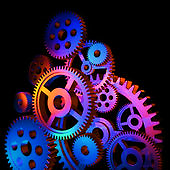 TECHNOLOGIE 6EME 								                    DEFI TECHNO 2016


POURQUOI UN DEFI ?
Constituer un cahier de charges et un carnet de bord :
Cahier des charges = document par lequel le demandeur exprime son besoin en termes de fonctions (service rendus par la machine et contraintes qu’impliquent sa fabrication et son utilisation).
Carnet de bord = journal tenu à chaque étape du travail.
Sensibiliser au concept de développement durable :
Développement durable = utilisation des ressources qui répond aux besoins du présent sans compromettre la capacité des générations futures à répondre à leurs propres besoins.
Echanger sur les objets produits :
Blog du collège !!!
Exposition !!!
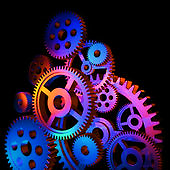 TECHNOLOGIE 6EME 								                    DEFI TECHNO 2016

DEMARCHE DE PROJET
Besoin : analyse du besoin à satisfaire
Cahier des charges : fonction de service, fonctions contraintes
Conception : transformer mon besoin en solutions techniques
Production de la machine à sons : 
fiche de fabrication = décrit les différentes étapes de la fabrication d’un objet 
fiche de notice technique = donne des indications techniques (tension, puissance, caractéristiques nécessaires pour un dépannage…)
Evaluation : objet conforme ou pas au cahier des charges
Utilisation :
Fiche de montage = indique comment réaliser un modèle donné avec du matériel modulaire (kit)
Mode d’emploi = indique comment utiliser un objet
Recyclage